Sunglass Hut International
Jia Yi Chen, Aaron Giambra, Elizabeth Meyer, Cheng Zheng
Agenda
Overview

Problem

Business Value
Overview
Parent company is Luxottica

Largest sunglasses retailer

Operates through free-standing stores and kiosks
Problem
Foreign purchase returns
Monetary value lost during the exchange, done through returns
Website
www.sunglasshut351.weebly.com
Business Value
Profit maximization

Greater accuracy

International customer satisfaction
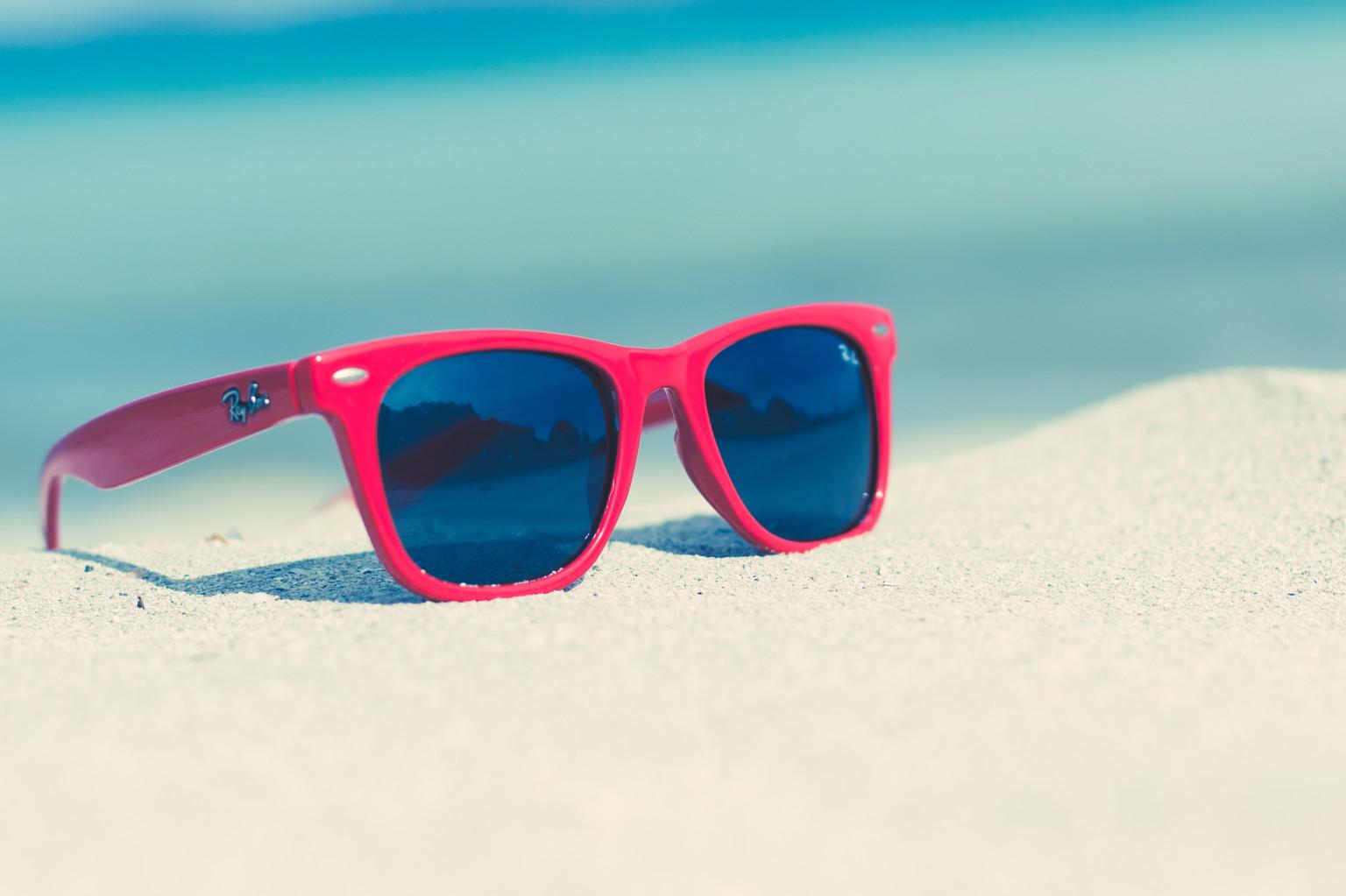 Questions?